TERCERA EDAD       “EDAD DE ORO, HERENCIA DE AMOR”
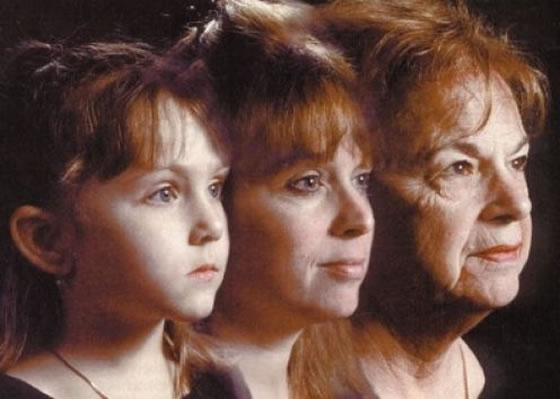 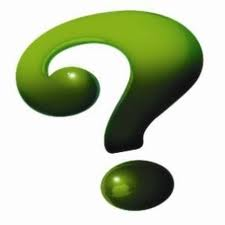 Porque se le dice TERCERA EDAD
Cuando empieza esta edad
que se diferencia de las otras dos
Es la ultima edad 
ES DE ORO PORQUE VALE MAS
¿LA REALIDAD QUE VIVISTE 
EN QUE SE PARECE A
LA REALIDAD QUE VIVES HOY?
VIAJE POR EL   TIEMPO
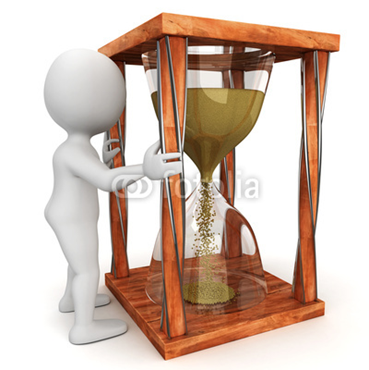 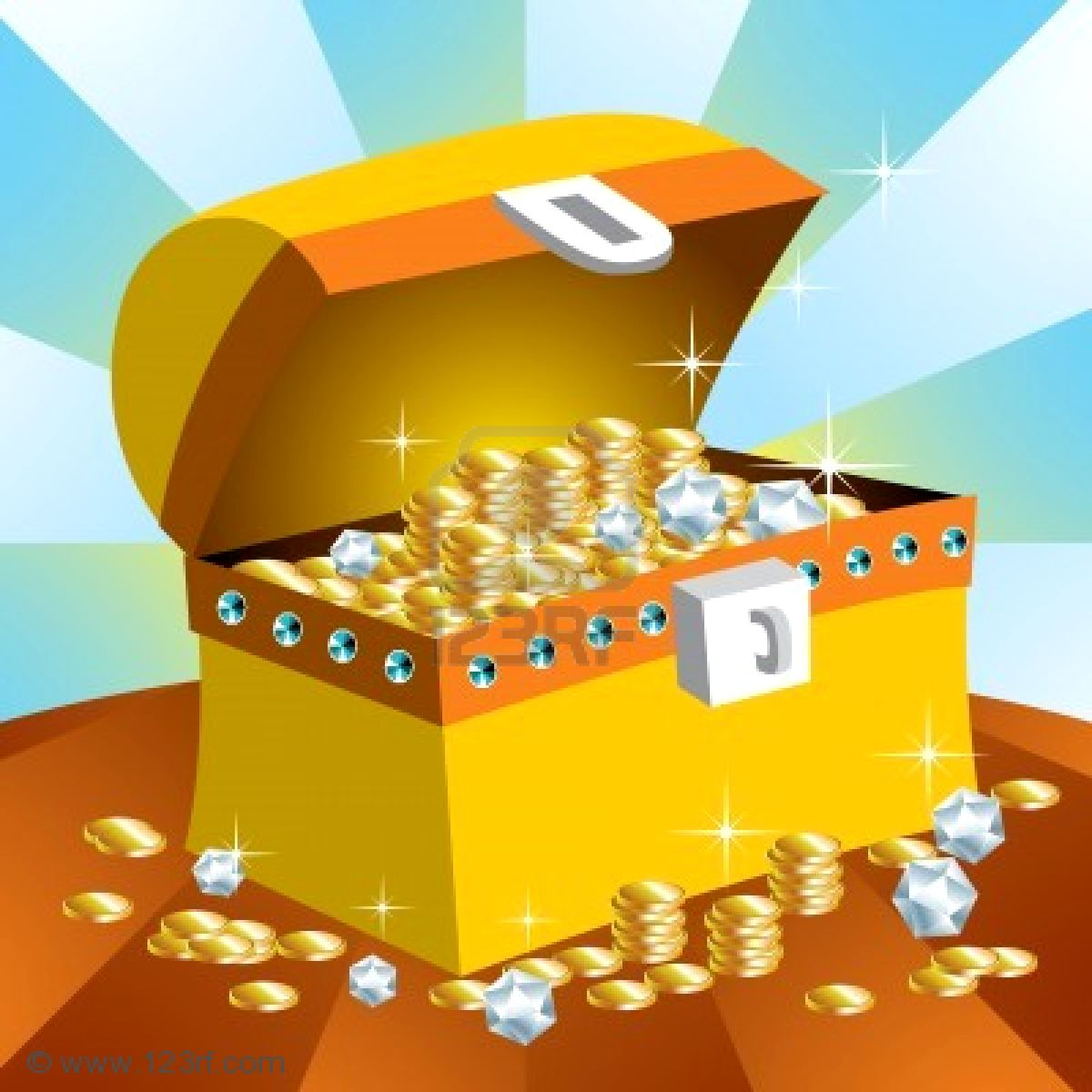 TERCERA EDAD
Según la mitología  griega….. Se refiere al punto culminante de un proceso para lo cual consideraron que existieron etapas de la vida con respecto a los minerales y sus valores:
 
ETAPAS DE INFANCIA FORJADA DE  HIERRO: fuerte  con todos los elementos mas duros para que al golpe no se deshiciera

ETAPA DE LA ADOLESCENCIA DE BRONCE, para que resistiera los embates de la vida y soportar la permanencia 

ETAPA DE PLATA , la madurez, con la posibilidad de lucir radiante  e irradiar luminosidad hacia otras vidas

ETAPA DE ORO, forjada con el mayor tesón poco a poco pulido con el ir y venir de la vida, acumulando cada experiencia como gramos de oro puro, en si  mismo un gran valor, representando el metal mas preciado y deseado
DERECHOS DE LAS PERSONAS MAYORES
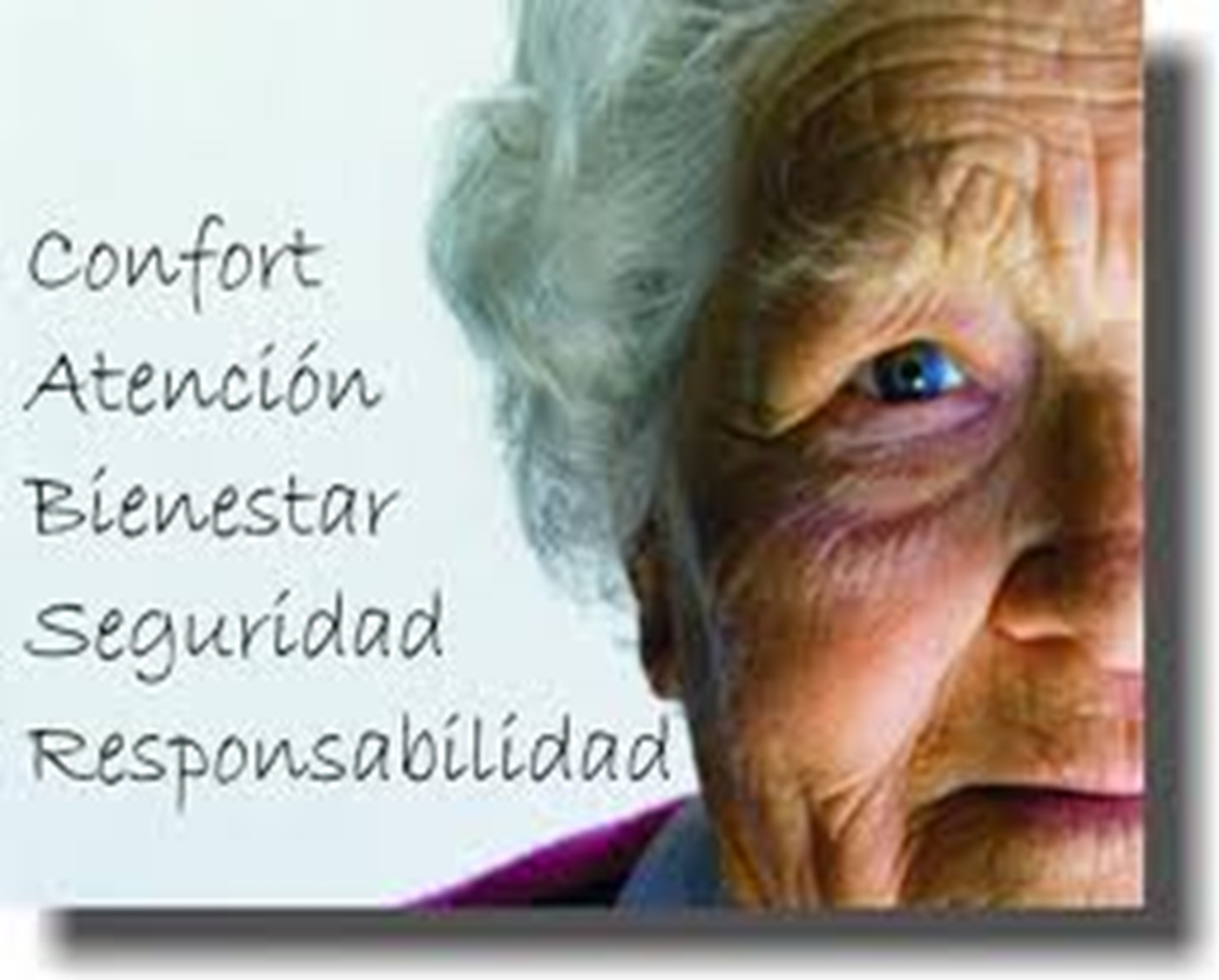 LA ONU RECONOCE LOS SIGUIENTES DERECHOS:

INTEGRIDAD, DIGNIDAD Y PREFERENCIA. Acceso a una vida plena, con calidad, libre de violencia y sin discriminación.. 
SEGURIDAD Y CERTEZA JURÍDICA. En cualquier procedimiento judicial, tienes derecho a un trato digno y apropiado.
SALUD, ALIMENTACIÓN Y FAMILIA. Tienes derecho a los satisfactores básicos, como alimentos, bienes, servicios y condiciones para una atención integral y de manera preferente. 
EDUCACIÓN. Acceso a la educación de manera preferente en instituciones públicas y privadas.
TRABAJO. Igualdad de oportunidades o de otras opciones que te permitan un ingreso propio y desempeñarte en forma productiva tanto tiempo como lo desees, además de protección de las disposiciones de la Ley Federal del Trabajo
ASISTENCIA SOCIAL. Tienes derecho a programas de asistencia social en caso de desempleo, discapacidad o pérdida de tus medios de subsistencia; de vivienda digna y de acceso a una casa hogar o albergue, sólo en situación de riesgo.
DENUNCIA. Denunciar de manera personal cualquier hecho, acto u omisión que te produzca o pueda producir algún daño o afectación en tus derechos y garantías.
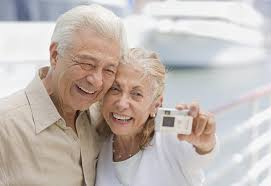 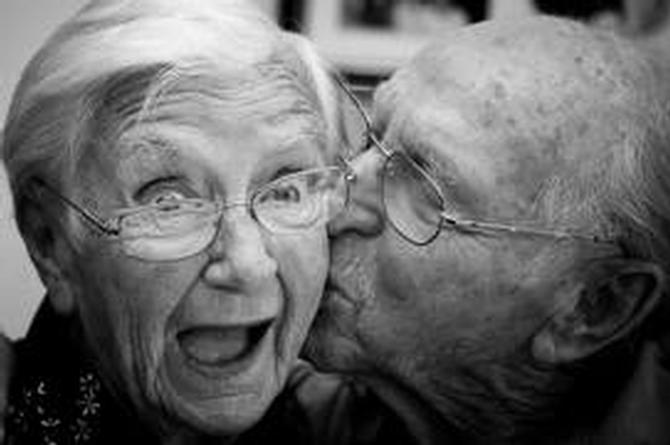 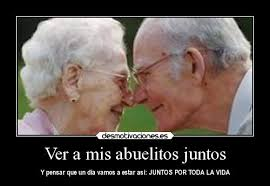 CONOCES Y RECONOCES CUANTO VALES?
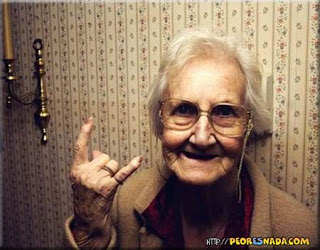 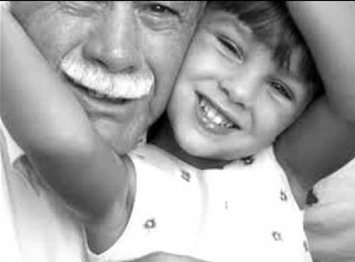 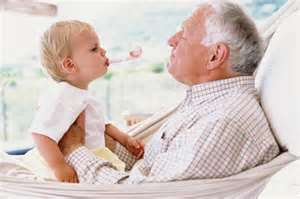 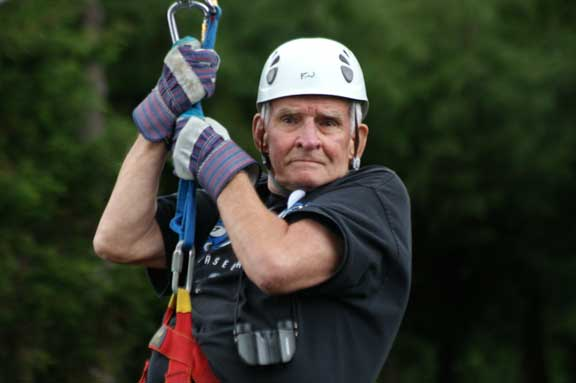 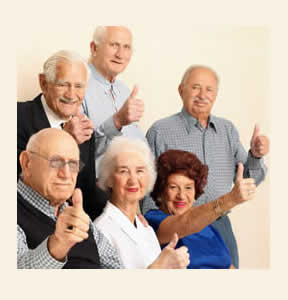 TU ERES UN TESORO,
 TU VALES POR LO QUE FUISTE, ERES Y SERAS…..
TU HISTORIA    Y   VALORES…. 
TU VIDA…

SON NUESTRA MEJOR HERENCIA DE AMOR!!
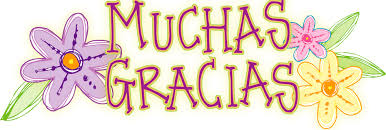